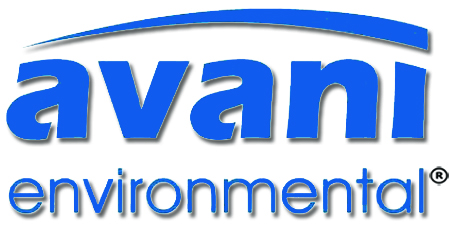 To:
Date: September 14, 2015
Attn:
Project: Johnson control
Recommended Equipment:
-  SDC-20-16MDF with RM-6000N
Avani Environmental Intl. Inc.
95 Cypress Drive
Youngsville, NC 27596
www.avanienvironmental.com
Phone: (919) 570-2862
Fax: (919) 570-2863
Email: info@avanienvironmental.com
www.weldingbooths.com
Top Plenum Box
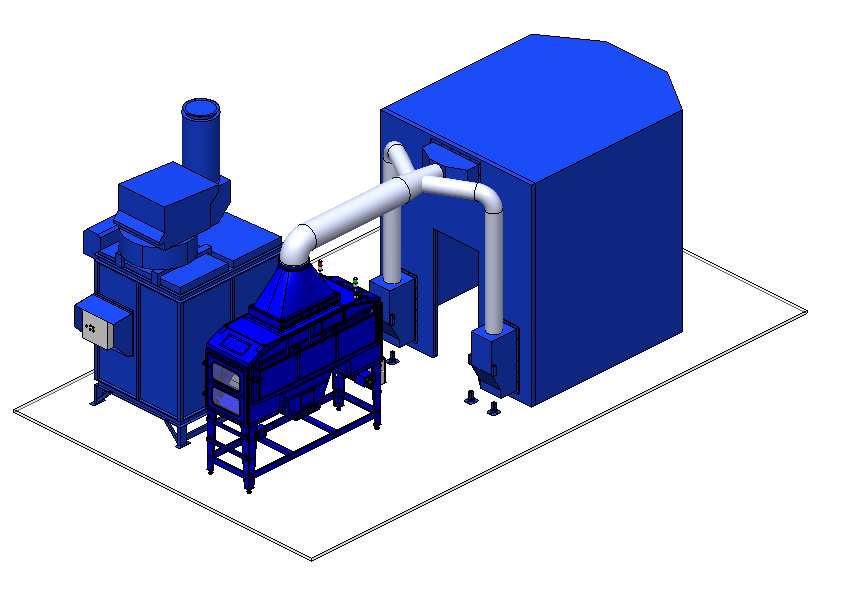 Silencer
SDC-20-16MDF
Bottom Plenum Box
RM-6000 w feet
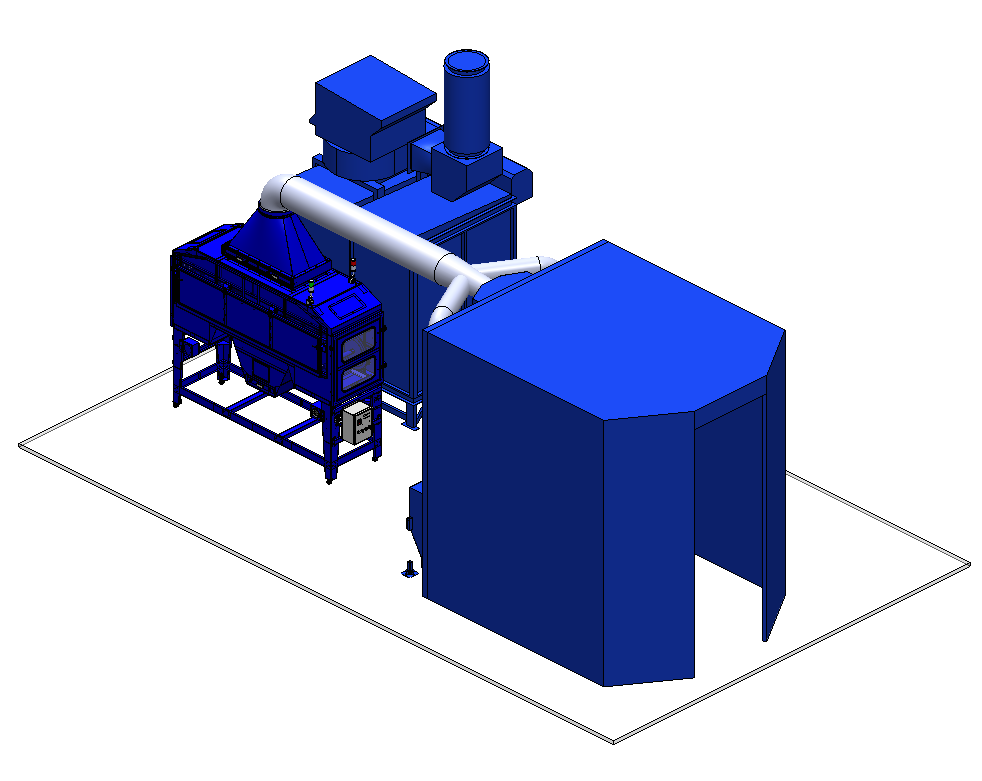 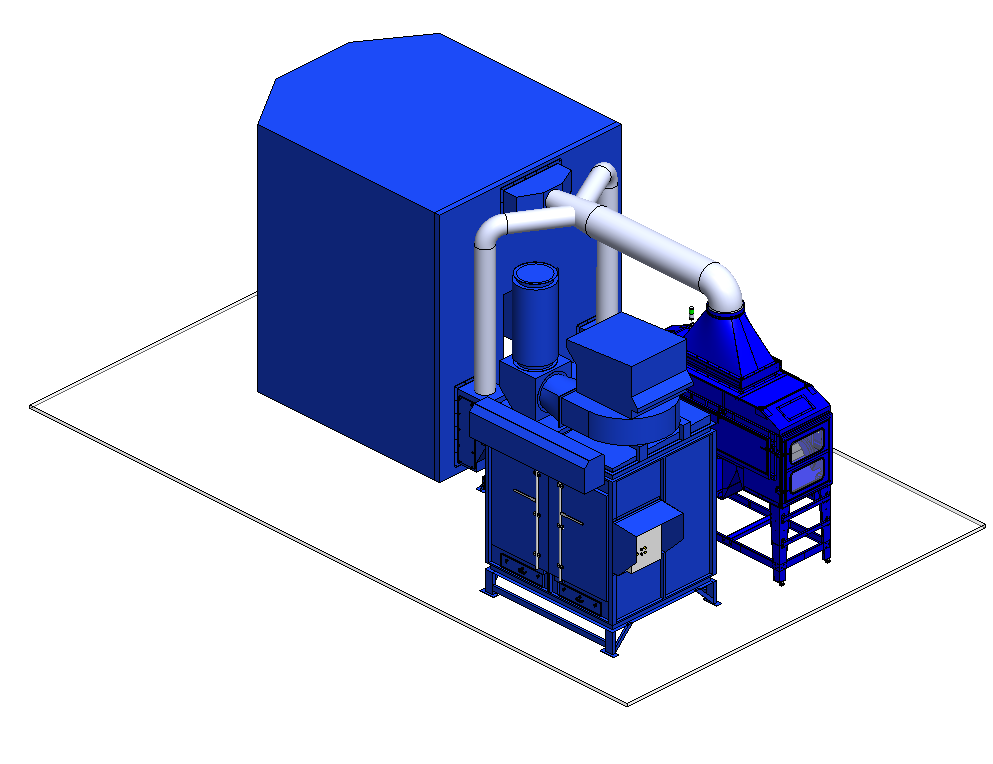 Fume
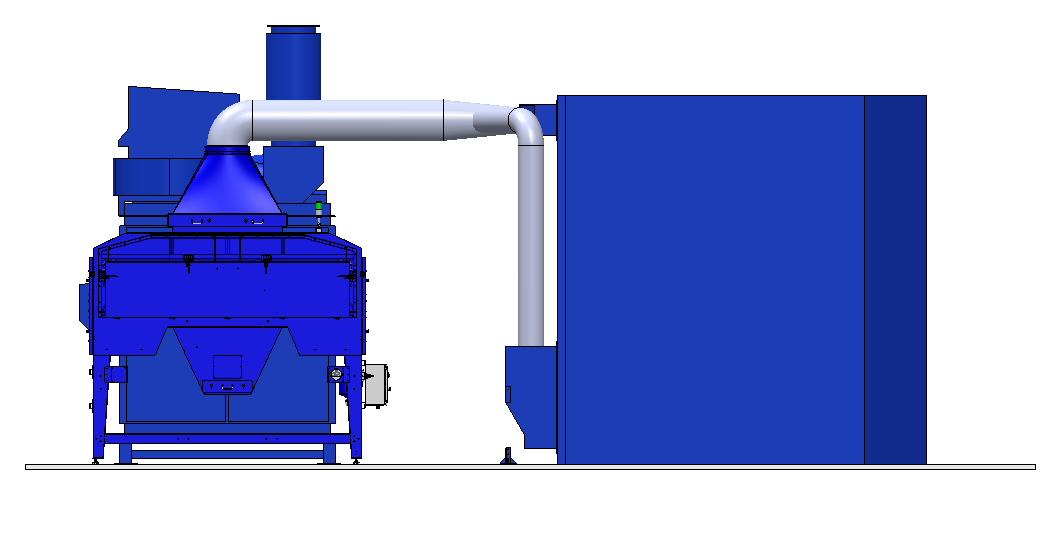 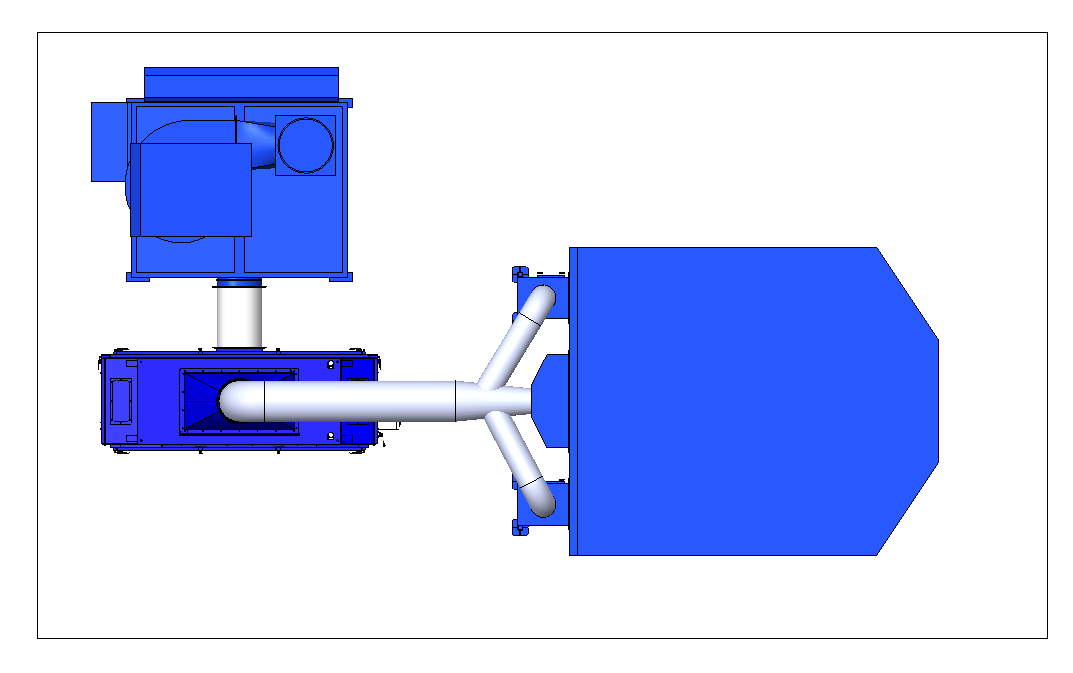 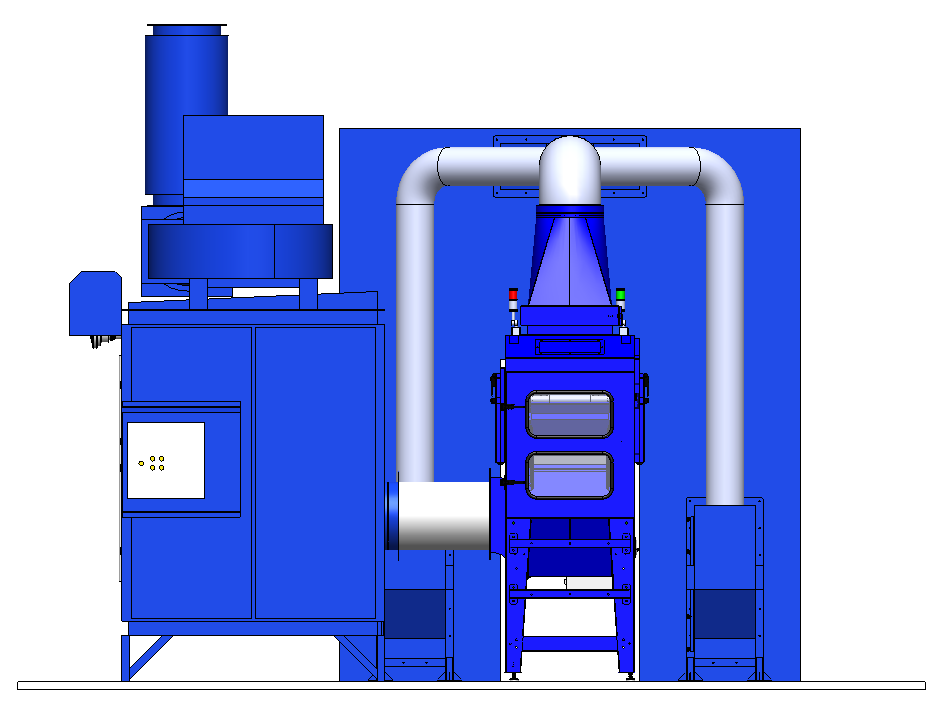